LINK ĐĂNG KÝ NHÓM
NGÀNH QTKD VÀ LOGISTICS
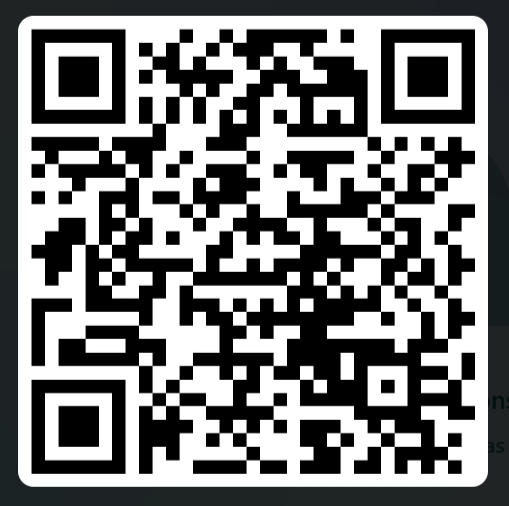 https://forms.office.com/r/cs01FQW1QE?origin=lprLink
2
2
NHÓM NGÀNH QUẢN TRỊ MARKETING VÀ THƯƠNG MẠI ĐIỆN TỬ
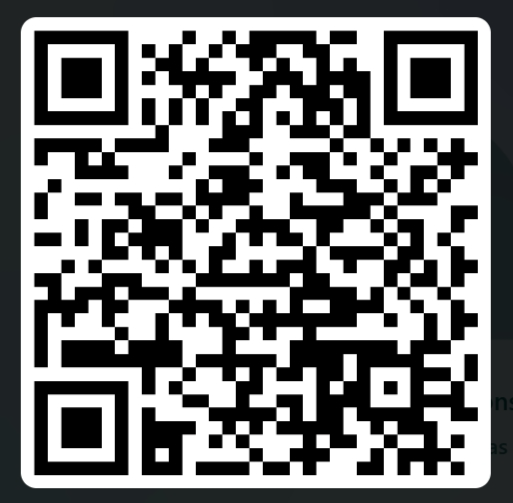 https://forms.office.com/r/xDa4isQV7j?origin=lprLink
3
Quản trị tài chính và Tài chính ngân hàng
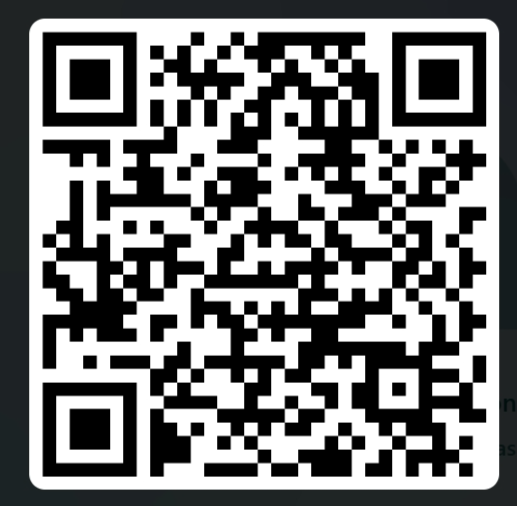 https://forms.office.com/r/vgW9bqh9V9?origin=lprLink
4
Chuyên ngành Kế toán
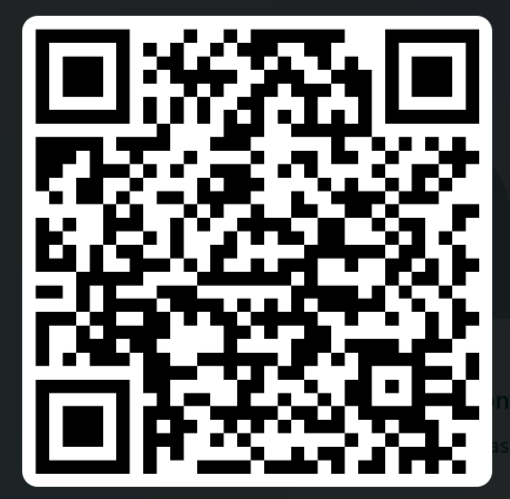 https://forms.office.com/r/PczmKHjszY?origin=lprLink
5
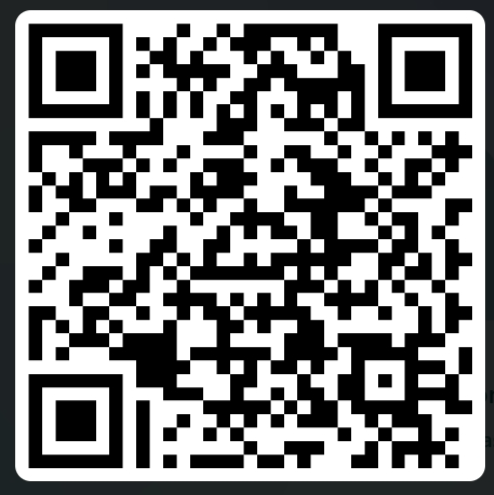 Chuyên ngành Kiểm toán
https://forms.office.com/r/V4muvhBR6M?origin=lprLink
6